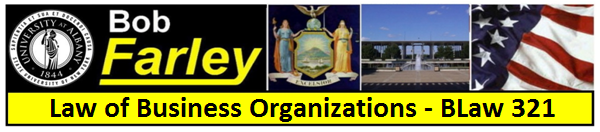 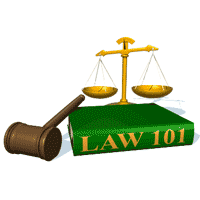 Slide Set 11 B:
Corporate Liability – Liable Parties
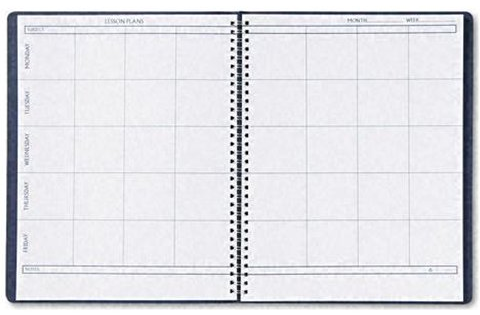 Last Time We Spoke About:


Corporate Governance – Officers and Employees

 Corporate Officers
Part One: Definitions / Roles / Obligations and Duties / Liabilities

 Employees and Agents
Part Two: Employees and Agents
 
Corporate Governance
Part Three: Running the Corporation / Policies / Management / Shareholder Lawsuits

 Class Case – In Re Caremark International
     Directors Duty of Oversight Care
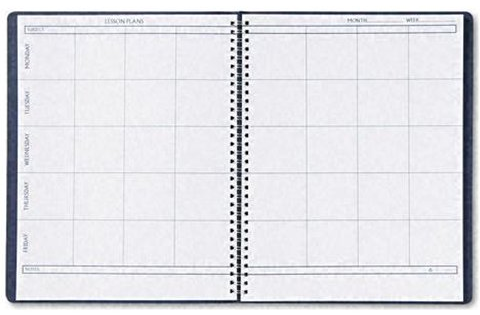 Tonight We Will Speak About:


Corporate Liability
 Piercing the Corporate Veil
Part One: Definitions / Accountability

 Liable Parties 
Part Two: Directed Responsibility / Scope of Liability
 
Insider Trading
Part Three: Definitions / Liability / Exceptions
 Class Case – United States v. Martha Stewart
     Insider Trading at ImClone
Corporate Liability
Liable Parties – Directed Responsibility and Scope of Liability
Corporate Liability
Liable Parties – Directed Responsibility and Scope of Liability 
General Issues:

Because a corporation is an artificial person, it can be both civilly and criminally liable for actions carried out on its behalf.

Directors are personally liable for breaches of their duties and any economic injuries to the corporation that result from their negligence.

Shareholders who seek losses for business deals that never materialized must prove that the failure to consummate the deal rests squarely with the negligent officer before the court will entertain any action for indemnification for possible lost profits.

The core responsibility of directors (under the Business Judgment Rule) is to weigh risk against reward. This is an art, not a science.
Corporate Liability
Liable Parties – Directed Responsibility and Scope of Liability 
The Business Judgment Rule:
What The Business Judgment Rule Is: The business judgment rule is a case law-derived concept in corporations law whereby the "directors of a corporation . . . are clothed with [the] presumption, which the law accords to them, of being [motivated] in their conduct by a bona fide regard for the interests of the corporation whose affairs the stockholders have committed to their charge" (See Gimbel v. Signal Cos., 316 A.2d 599, 608 (Del. Ch. 1974)

Burden of Proof: To challenge the actions of a corporation's board of directors, a plaintiff assumes "the burden of providing evidence that directors, in reaching their challenged decision, breached any one of the triads of their fiduciary duty good faith, loyalty, or due care". 

Must Constitute Waste: Failing to do so, a plaintiff "is not entitled to any remedy unless the transaction constitutes waste . . . [that is,] the exchange was so one-sided that no business person of ordinary, sound judgment could conclude that the corporation has received adequate consideration". 

Risk vs. Reward: The Business Judgment Rule has at its core, a responsibility of directors to weigh risk against reward. This is an art, not a science.
Corporate Liability
Liable Parties – Directed Responsibility and Scope of Liability 

The Business Judgment Rule Continued:
Protects Officers and Directors: The business judgment rule protects corporate officers and directors from being sued when their business judgments turn out to be incorrect.

Keeps Courts From Interceding in Corporation’s Business: The business judgment rule not only insulates officers and directors from lawsuits from shareholders, but it also keeps courts out of the business of monitoring business decisions.

Doesn’t Protect When Authority Exceeded: When corporate officers or directors exceed their authority, the business judgment rule no longer protects them.  Such acts are deemed to be ultra vires (a Latin phrase meaning “beyond the powers” – meaning the board of directors has exceeded or gone beyond their legal authority).

Ultra Vires: Only shareholders or others who have a direct interest in the corporation can raise a claim of ultra vires.
Corporate Liability
Liable Parties – Directed Responsibility and Scope of Liability 

Liability of Directors:

Fiduciary Role: Directors act in a fiduciary capacity in dealing with the corporation.

Good Faith and Reasonable Care: Pursuant to the Business Judgment Rule, Directors who act in good faith and have exercised reasonable care.

Fraud: Courts will not interfere with the board’s judgment in the absence of unusual conduct such as fraud.
 
Conflicts of Interest: A director is disqualified from taking part in corporate action when the director has a conflict of interest. 

Sarbanes Restrictions: Pursuant to the Sarbanes Oxley Act, all direct and indirect loans to directors are prohibited.

Suits against Directors: Action against directors can be brought by the corporation, while Shareholders can bring a derivative suit.
Corporate Liability
Liable Parties – Directed Responsibility and Scope of Liability 

Liability of Directors:

Officers and Agents: Officers, as agents generally of the corporation, are personally responsible for any torts or crimes they commit, even if they act on behalf of the corporation.   If they act on behalf of the corporation, then the corporation may be liable as well.

Corporate Opportunity: Officers may also be liable for taking advantage of a corporate opportunity.

Conflicts of Interest: An officer is also disqualified from taking part in corporate action when the officer has a conflict of interest.
 
Sarbanes Restrictions: Pursuant to the Sarbanes Oxley Act, all direct and indirect loans to officers are prohibited.

Question of Liability: In determining liability, the threshold question is: was there a breach of fiduciary duty?
Corporate Liability
Liable Parties – Directed Responsibility and Scope of Liability 

Liability to Third Parties:

Generally:

Shareholders enjoy limited liability.
Generally, directors and officers are not liable for corporate obligations or debts.
A corporation is civilly liable to a third party if one of its agents causes injury.

Liability of Management to Third Persons:

Generally not liable for economic consequences if decision made in good faith.

Generally not liable to third parties for poor decisions (but there may be a derivative suit).

Criminal Liability:

Criminal Liability is pursuant to the Responsible Corporate Officer Doctrine: Control and Knowledge of the Violations.
End of Class Eleven B
For next time – Review Assignments as follows on the Webpage:

Lecture Slides
Selected Readings
Cases and Exercises

We are a hot bench.

Questions?